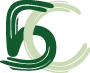 Андрій БАБСЬКИЙ
Ярина ШАЛАЙ
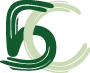 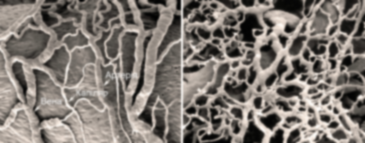 БІОЛОГІЧНІ ОСНОВИ
НЕОПЛАЗІЇ
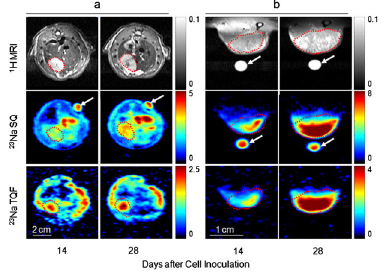 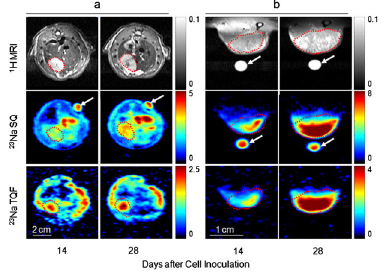 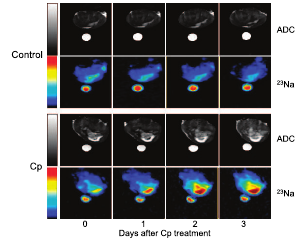 А. БАБСЬКИЙ, Я. ШАЛАЙ  БІОЛОГІЧНІ ОСНОВИ НЕОПЛАЗІЇ
Андрій БАБСЬКИЙ	Ярина ШАЛАЙ